Театр Твист и его концепция Школьная театральная педагогика
Школьная театральная педагогика предполагает:
включение уроков театра в учебный процесс школы; 
подготовку специалистов для проведения уроков театра в школе; 
актерский и режиссерский тренинг обучающихся; 
обучение действующих школьных учителей основам режиссерского мастерства
Деятельность нашего Театра развивается по нескольким направлениям:
Школа с театральной атмосферой
Театральные классы
Школьное театральное творчество.
В нашем понимании гармоничное развитие
личности тесно связано с процессом формирования ее духовных запросов, с одной стороны, и с реализацией творческих возможностей, с другой.
Важная черта Школьного Театра
В нем не принято стремиться к результату – спектаклю. 
Важен процесс постижения смысла происходящего на сцене во всем его объеме, профессиональном, нравственном и т.д.
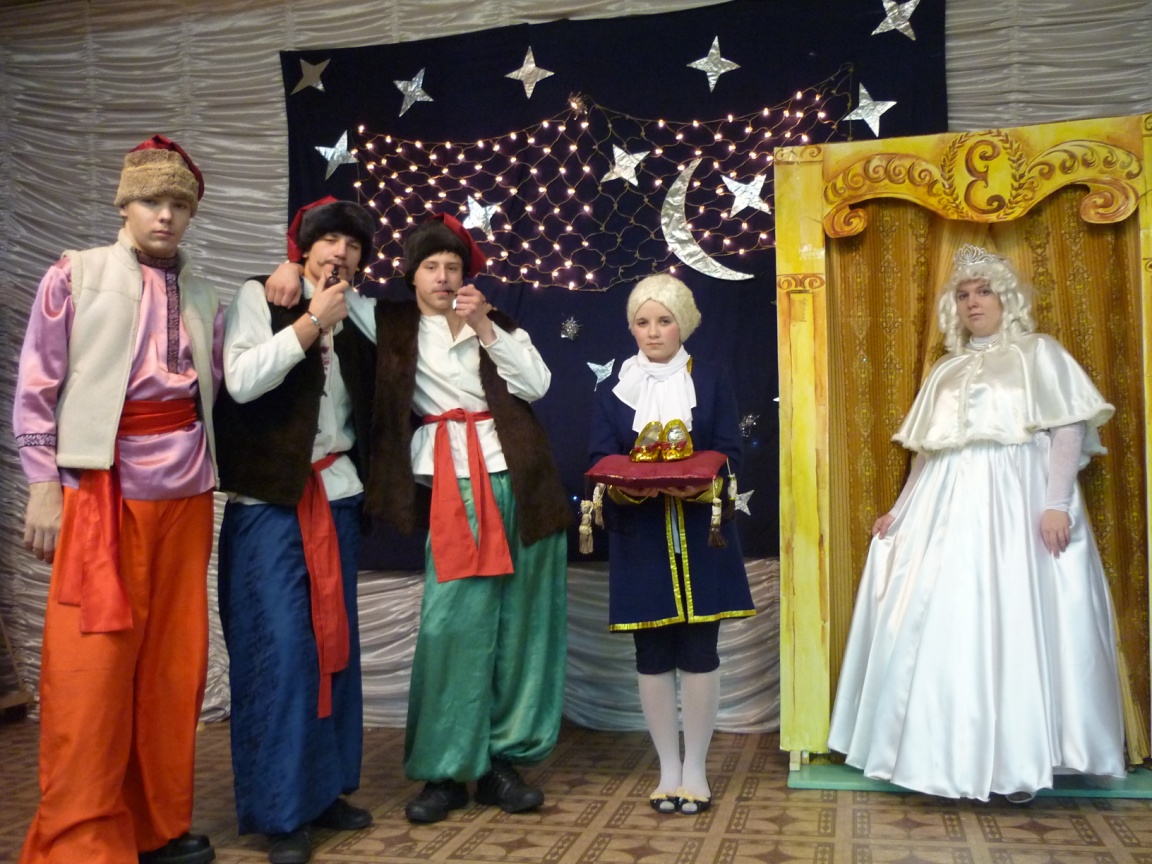 Задачи можно сгруппировать по нескольким направлениям
№1)Общеобразовательные
№2)Индивидуального развития личности
№3)Специализированной подготовки (профессиональные)
№4)Общегуманитарные
Отличительная черта данной программы
озвучивание и пантомима
творческие экспромты
тренинги на постановку голоса
создание мини сценариев на материале образцов
Данные формы дадут возможность каждому учащемуся реализовать себя
В результате прохождения программного материала обучающийся будет иметь представление о:
специфике сценического искусства;
узнает о:                                                       



будет уметь:


овладеет:
формах и приемах владения голосом;
формах и приемах постановки дыхания;
формах и приемах владения телом;
передавать интонационно свои мысли, чувства, переживания;
входить в образ;
импровизировать на заданную тему;
навыками выразительного чтения;
основами сценического движения;
навыками слушания как активного действия.
В занятиях выделяется три основных направления:
Искусство выразительного чтения.
Что такое театр.
Мастерство актера – сценическое действие.